Remise de prix
#ConcoursChouettesToilettes
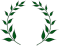 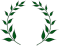 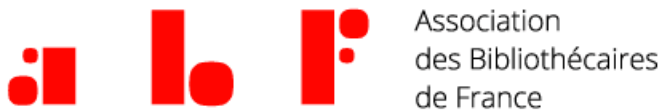 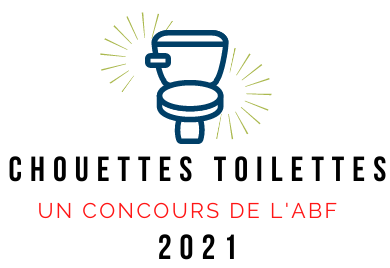 Merci à nos partenaires :
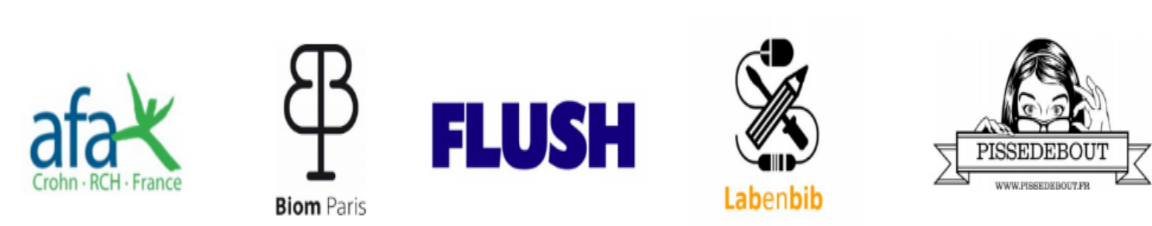 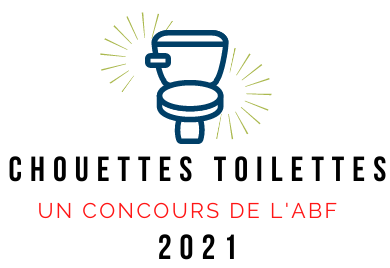 les lots
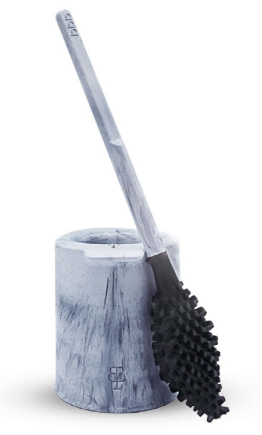 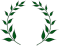 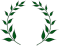 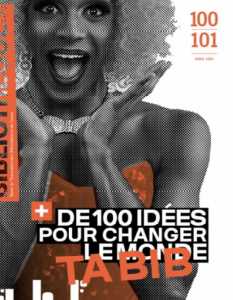 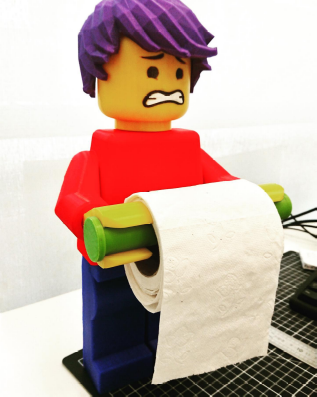 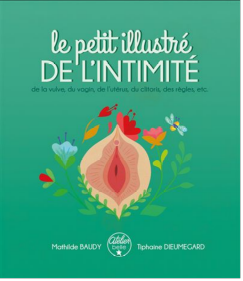 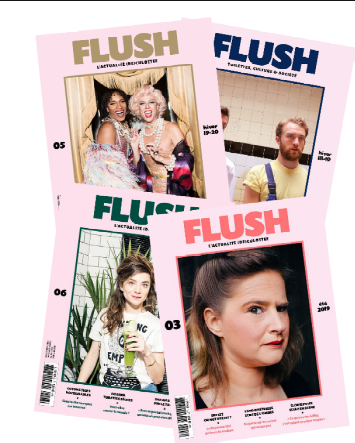 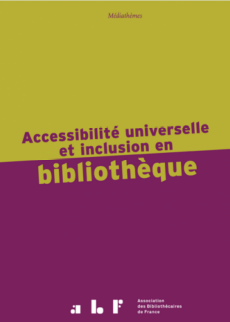 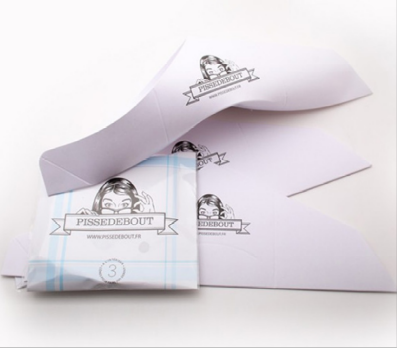 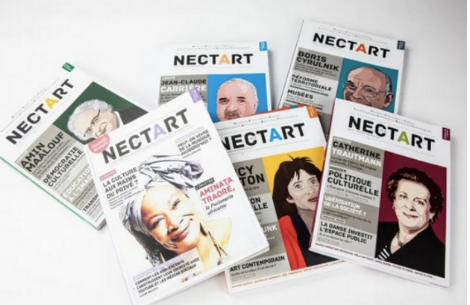 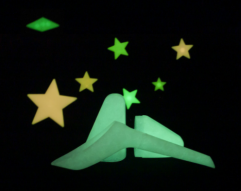 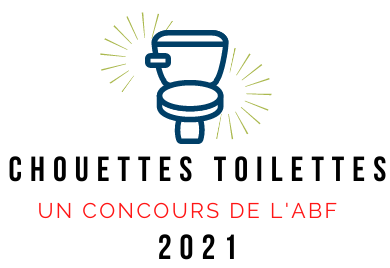 Prix Services offerts  Catégorie petites bibliothèques
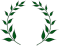 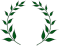 Bibliothèque
du Tiers-lieu Le Moulin (Roques)
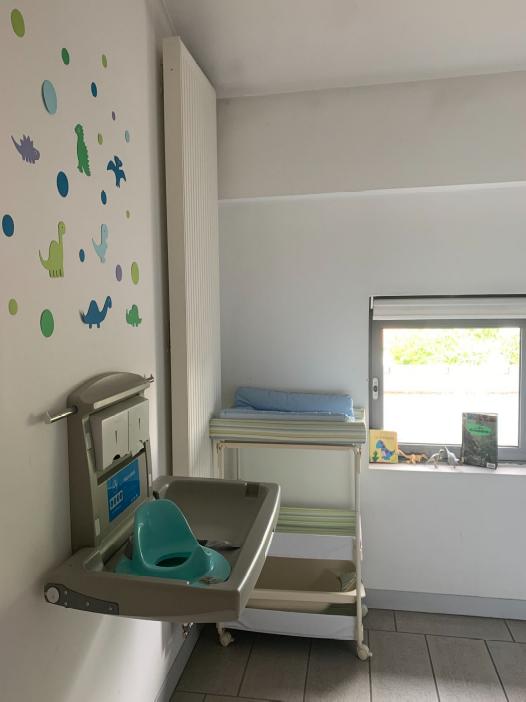 (4500 habitants)
Une bibliothèque bien équipée pour les familles :

toilettes mixtes
livres & jouets et décoration autour d’un thème
tables à langer avec lingettes 
réducteurs de toilettes
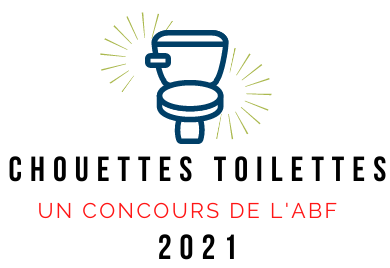 Prix Services offerts  Catégorie petites bibliothèques
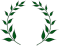 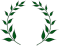 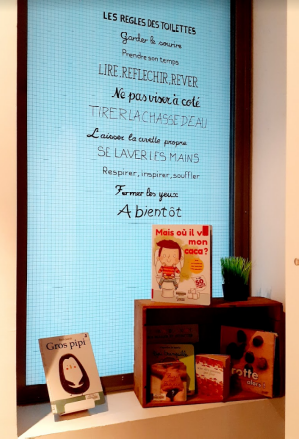 Bibliothèque
du Tiers-lieu Le Moulin (Roques)
bibliothèque labellisée
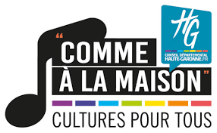 (4500 habitants)
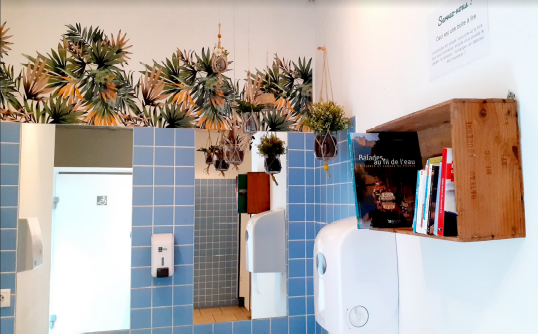 des matériaux recyclés pour la déco
un espace de dons
un écho à la grainothèque et au jardin partagé
des toilettes recensées sur 2 applis
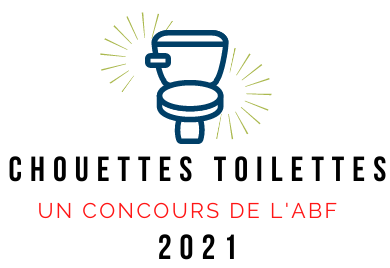 Prix Services offerts  Catégorie grosses bibliothèques
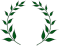 Bibliothèque Louise-Michel (Paris)
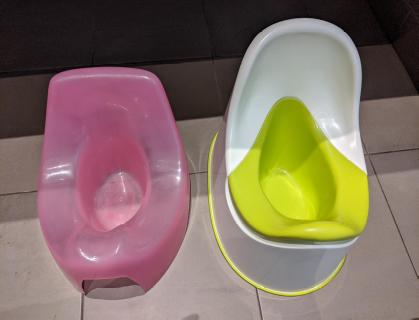 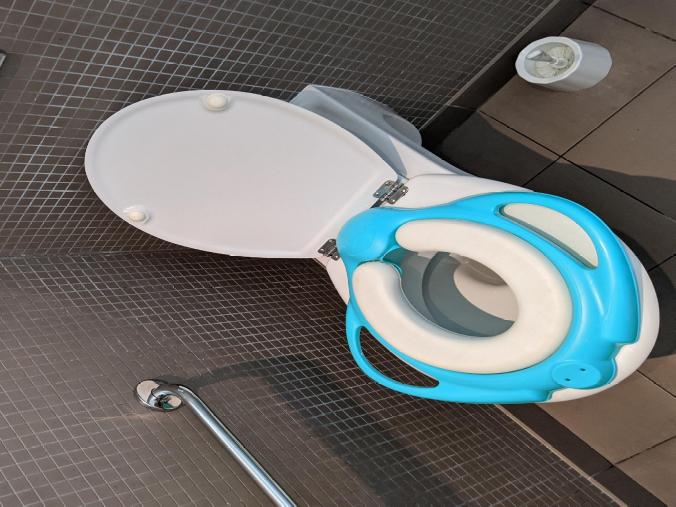 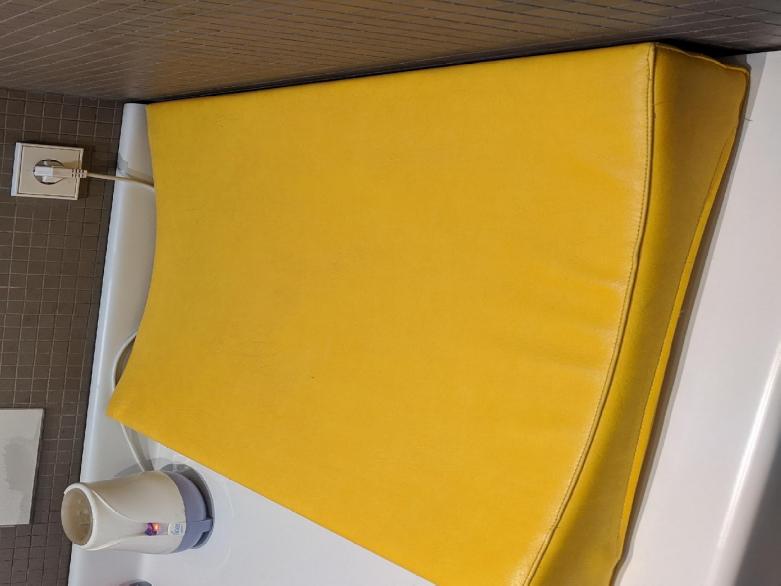 Une bibliothèque adaptée
aux touts-petits :
Table à langer
Chauffe-biberon
Pots bébés
Réducteur de toilettes
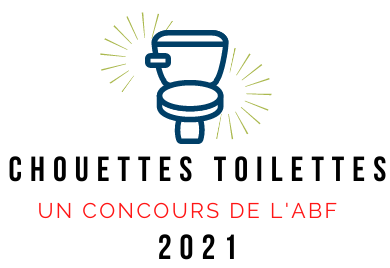 Prix Services offerts  Catégorie grosses bibliothèques
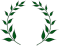 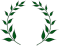 Bibliothèque 
Louise-Michel (Paris)
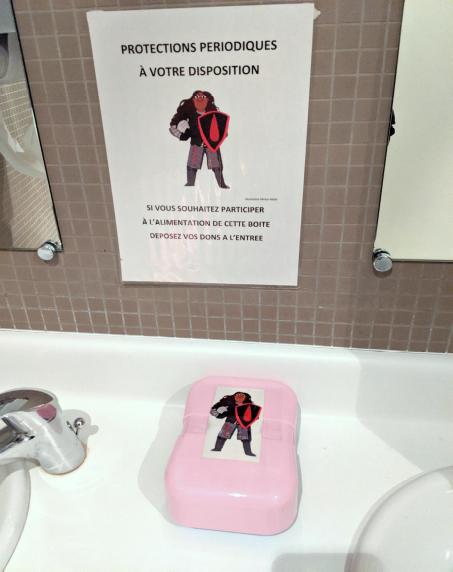 Une bibliothèque inclusive :

Cabines wc équipées de lavabos pour favoriser l'emploi de cups
Accès libre et gratuit à des protections périodiques, alimenté par les dons des publics
« La collecte de protections est facile et prolifique, le stock n'est pas prêt de s'épuiser. […] Nous n'avons pas constaté d'excès. »							L'équipe de la bibliothèque
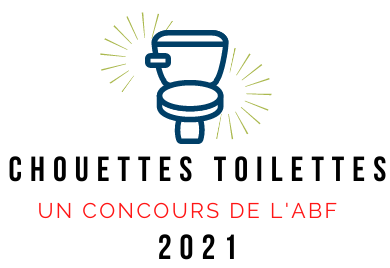 Prix Services offerts  Catégorie grosses bibliothèques
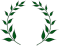 Bibliothèque 
Louise Michel (Paris)
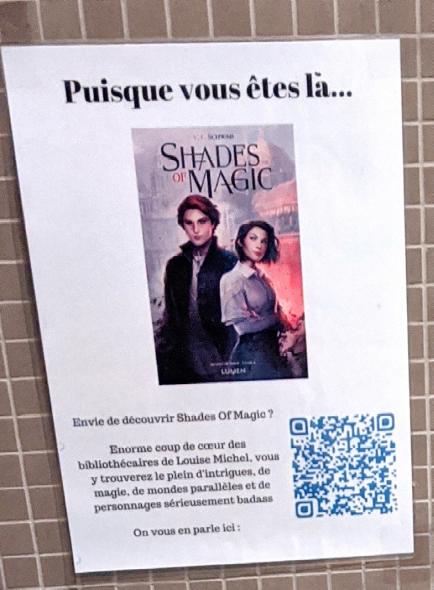 Garder le lien aux toilettes !

Une affiche munie d'un QR code pour inciter les usager.e.s à visiter un article de leur blog : faire connaître cette ressource en s'amusant.
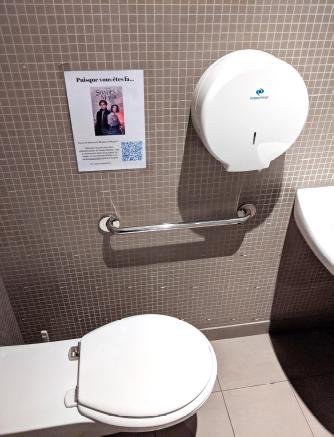 « Cet article, qui avait été publié il y a quelques années, se retrouvait soudain, de nouveau, largement consulté. »
			L'équipe de la bibliothèque
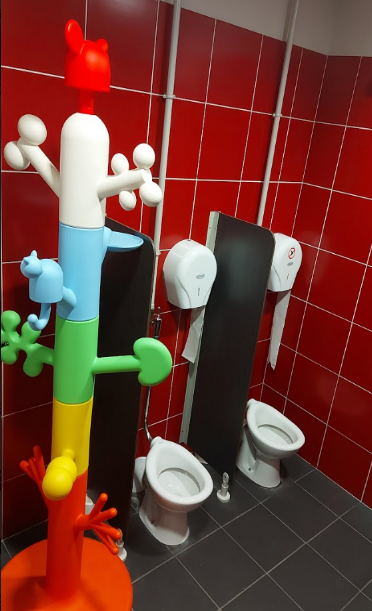 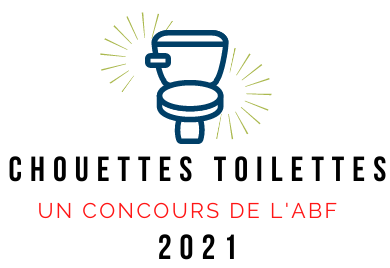 Prix Esthétique Catégorie petites bibliothèques
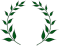 l’Atelier de Pechbonnieu
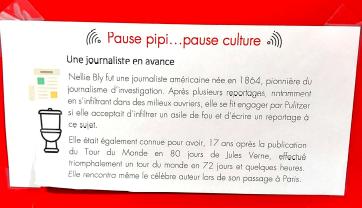 (4400 habitants)
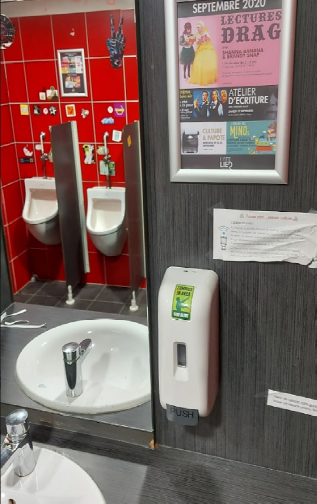 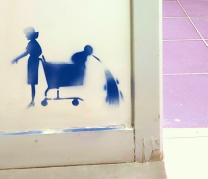 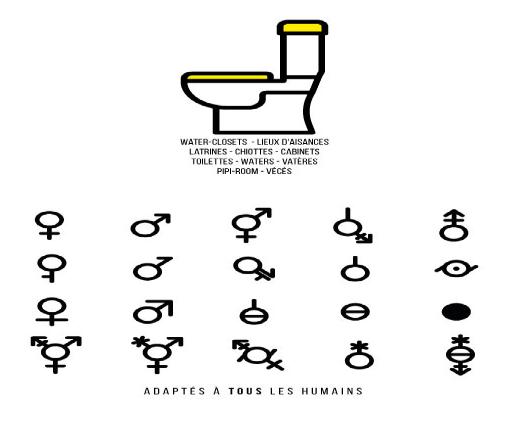 L’Atelier, “Maison de l’humain”

couleurs, fantaisie & créativité
de la lecture 
toilettes non genrées
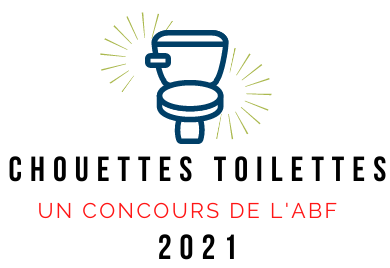 Prix esthétique  Catégorie petites bibliothèques
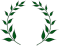 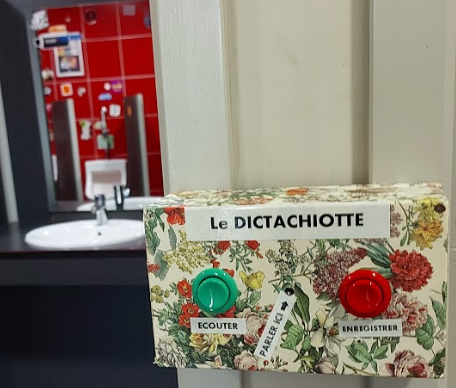 L’Atelier PechBonnieu
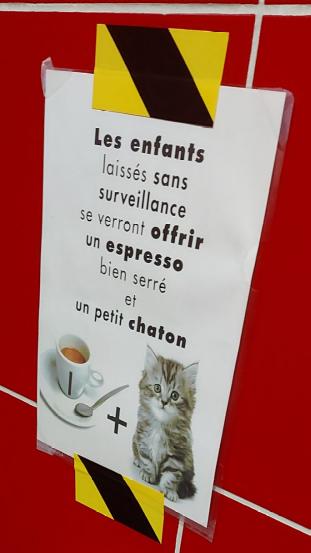 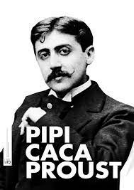 (4400 habitants)
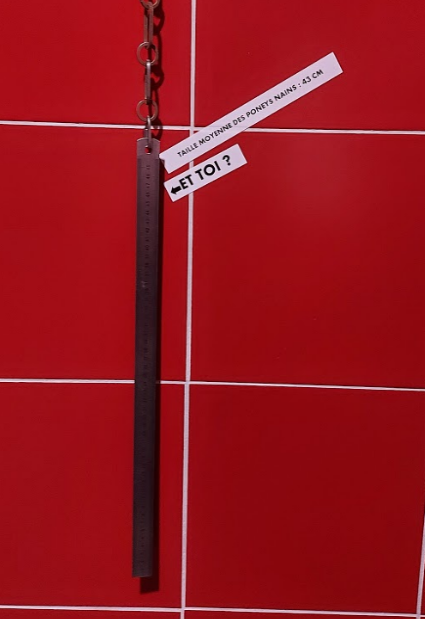 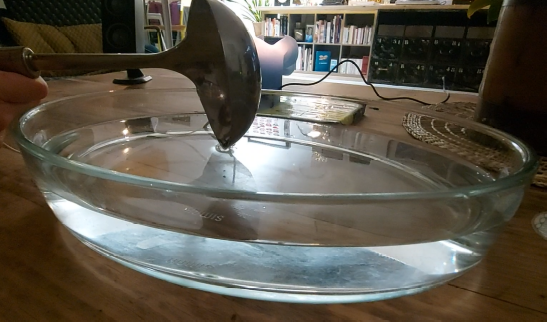 Un espace créatif et ludique :

dictachiotte
affiches humoristiques
installation musicale
zizimètre
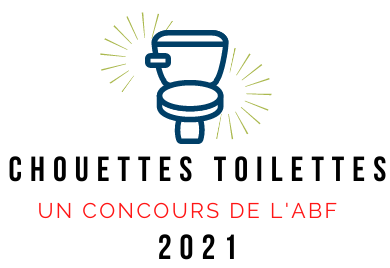 Prix Esthétique  Catégorie grosses bibliothèques
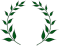 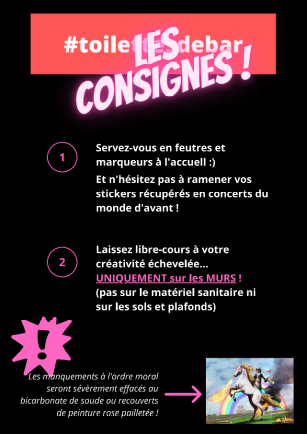 Bibliothèque 
Les Champs-Libres (Rennes)
une déco participative
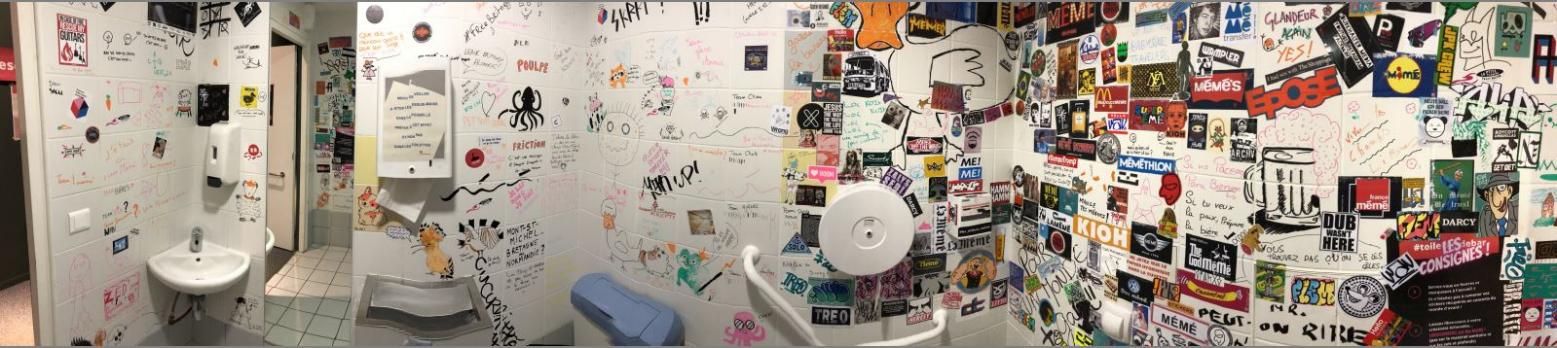 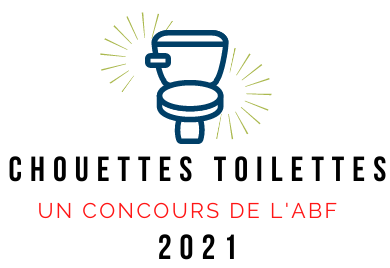 Prix Esthétique  Catégorie grosses bibliothèques
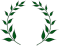 Bibliothèque 
Les Champs-Libres (Rennes)
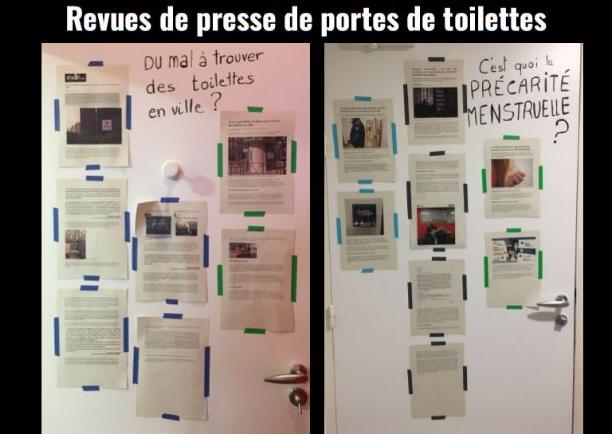 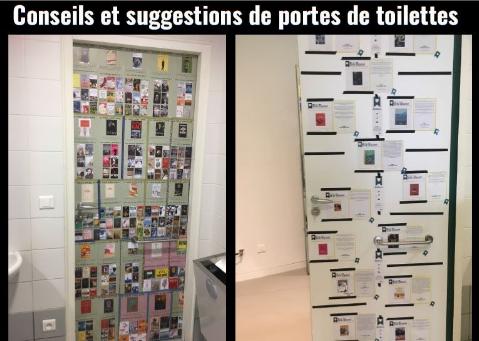 les portes des toilettes
comme outils de communication
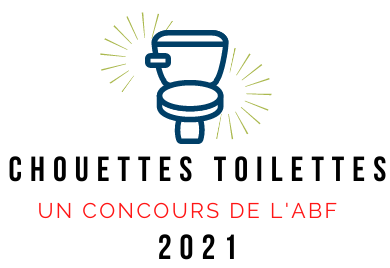 Prix Esthétique  Catégorie grosses bibliothèques
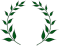 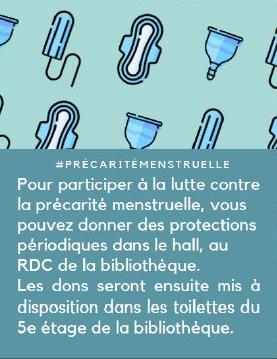 Bibliothèque 
Les Champs-Libres (Rennes)
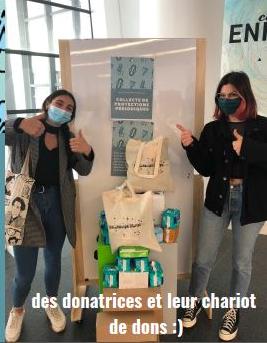 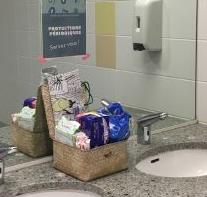 lutte contre la précarité menstruelle
avec distribution gratuite et libre
de protections périodiques
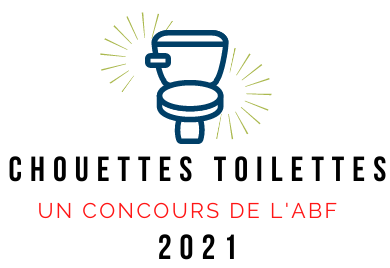 Prix Spécial du Jury  Catégorie petites bibliothèques
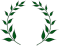 Ludo-Médiathèque 
Bordères et Lamensans
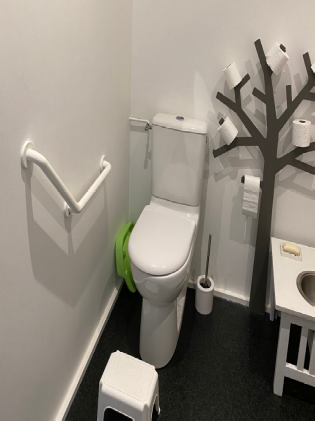 (350 habitants)
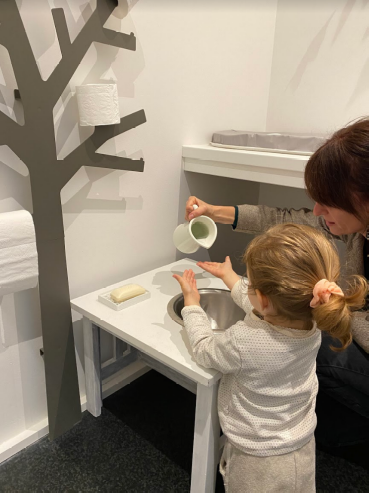 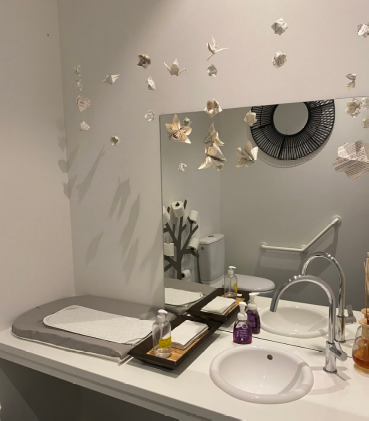 Participation des publics
au Concours Chouettes Toilettes
pour décorer et fabriquer
des meubles
à partir de la cabane à dons
de la bibliothèque
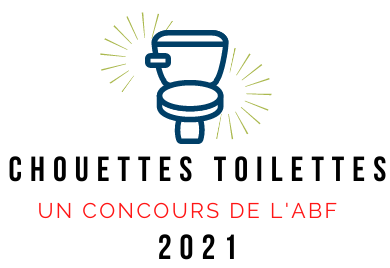 Prix Spécial du JuryCatégorie grosses bibliothèques
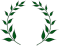 Bibliothèque
Saint-Sever (Rouen)
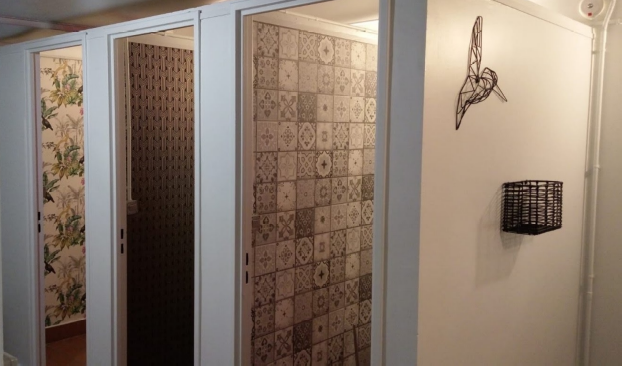 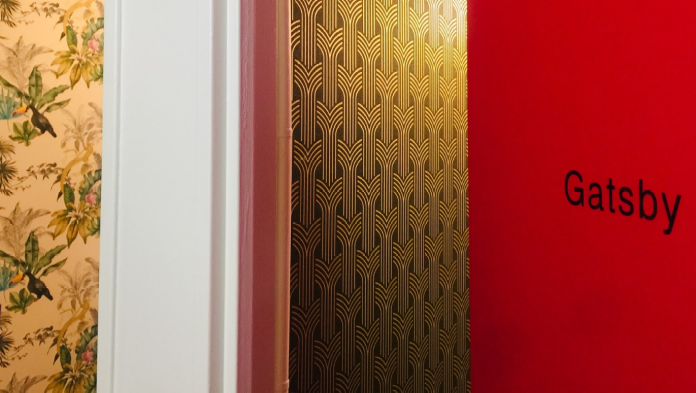 Une ambiance particulière pour chaque cabine, parce que les publics le valent bien

Jungle   /  Gatsby /  Azuleros
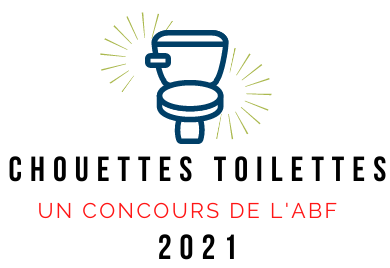 Prix Spécial du JuryCatégorie grosses bibliothèques
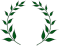 Bibliothèque
Saint-Sever (Rouen)
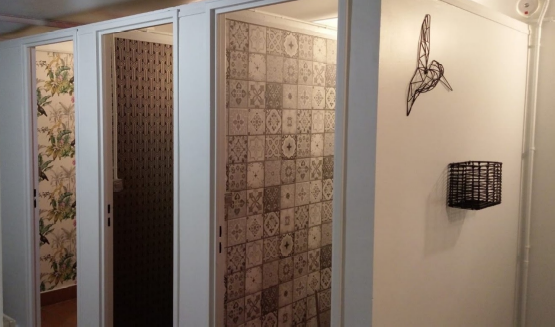 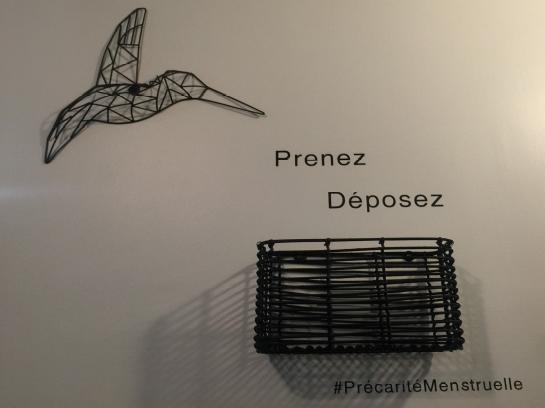 Rénovation des toilettes en concertation avec les usagers 

toilettes mixtes
protections périodiques 
projet “papillon” pour lutter contre les violences
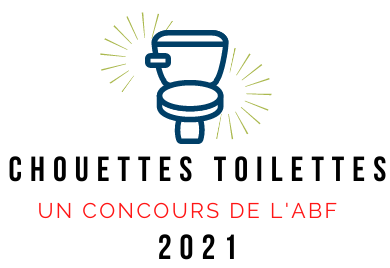 Prix du meilleur projet en cours  Catégorie petites bibliothèques
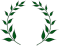 Bibliothèque Saint-Agathon
Un projet inspiré par le concours… auquel les publics ont participé !
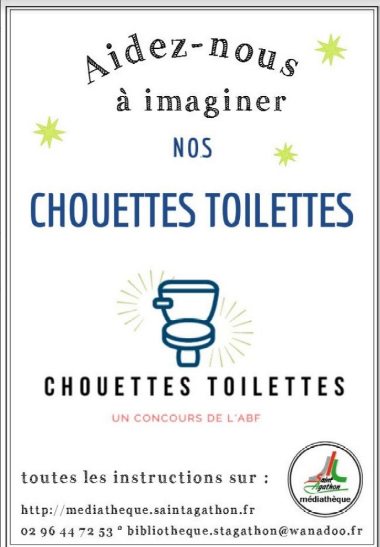 (2300 habitants)
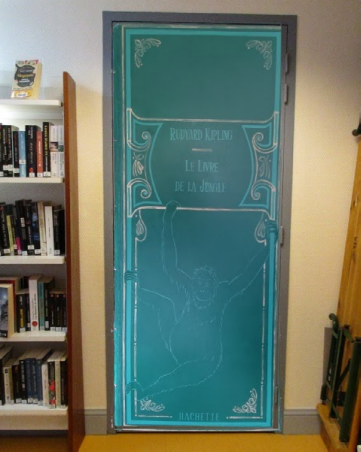 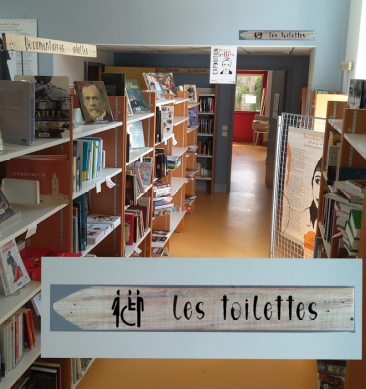 Prix du meilleur projet en cours  Catégorie petites bibliothèques
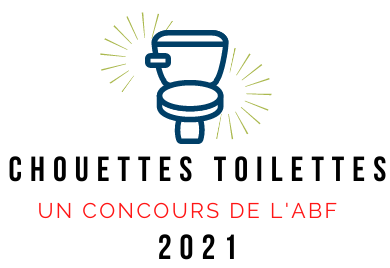 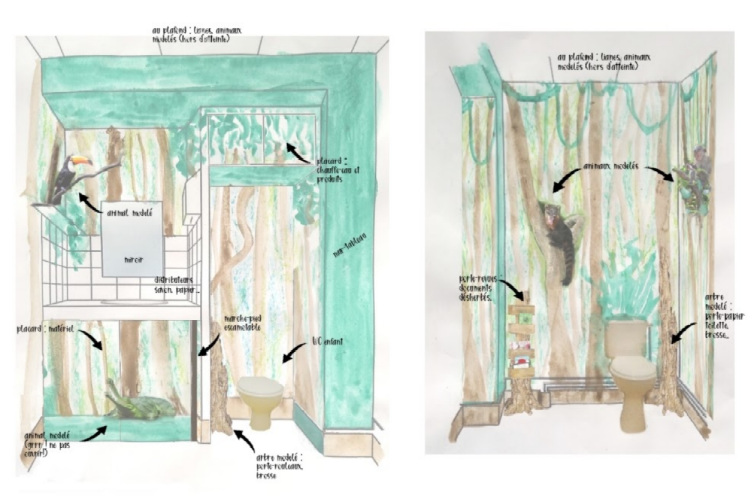 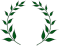 Bibliothèque Saint-Agathon
(2300 habitants)
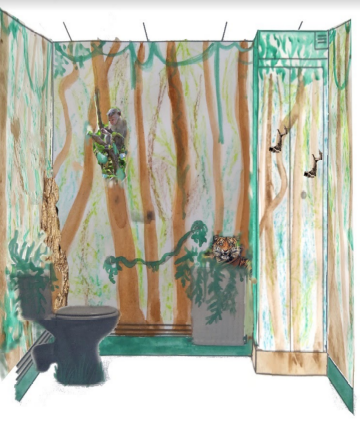 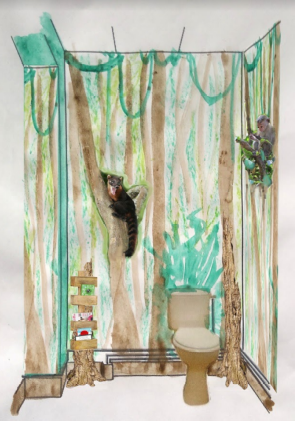 Un projet coloré et original

Une bibliothèque adaptée
pour tout le monde avec les marche pied escamotables 

Des documents issus du pilon que l’on peut emporter…
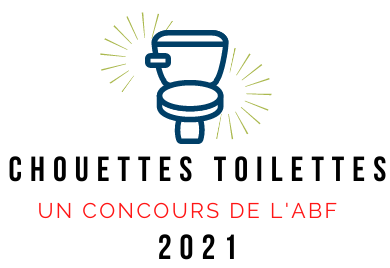 Prix du meilleur projet  Catégorie grosses bibliothèques
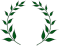 Bibliothèque 
Marie-Curie (Insa Lyon)
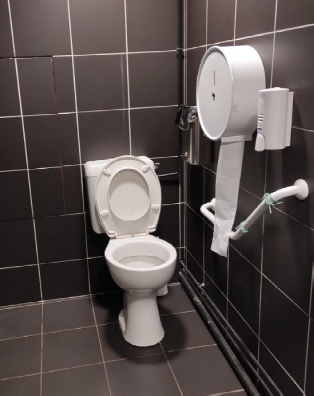 Une bibliothèque universitaire qui se donne les moyens

Des distributeurs de protections menstruelles et de préservatifs
table à langer
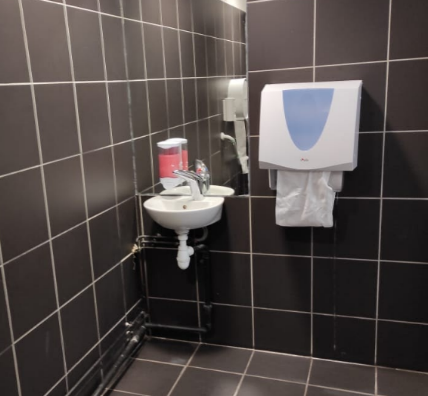 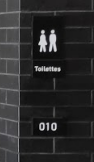 Le concours comme déclencheur… 
Un travail réalisé avec plusieurs services
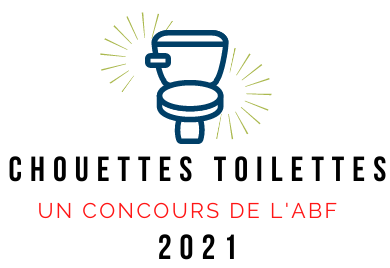 Prix du meilleur projet  Catégorie grosses bibliothèques
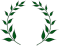 Bibliothèque 
Marie-Curie (Insa Lyon)
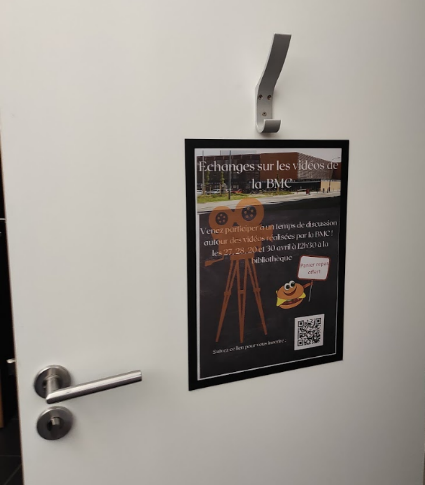 A venir dans le projet : 

Des toilettes non genrées
Une enquête auprès du public à la rentrée  pour ajuster les propositions
De la communication
sur les portes !
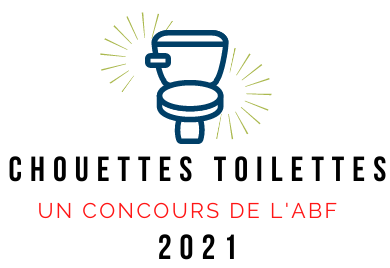 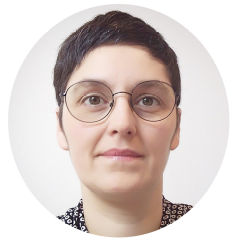 Le jury
Amandine Jacquet, 
Organisme de formation
Eve Saumier
AFA Crohn RCH France
Virginie Delrue
BULCO, Boulogne-sur-Mer
Commission Légothèque
Aude Lalo
Magazine Flush
Hélène Brochard
Médiathèque de Villeneuve d’Ascq
Commission AccessibilitéS
Bénédicte Frocaut
Médiathèque du Havre
Nathalie Étienne, Médiathèque départementale de la Drôme, site de Crest
Vincent de Lavenne
BU Sorbonne Nouvelle, Paris
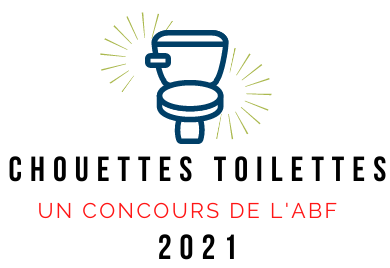 Merci !
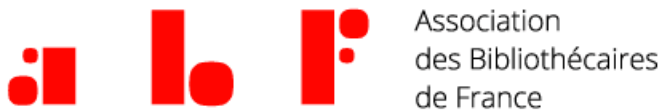 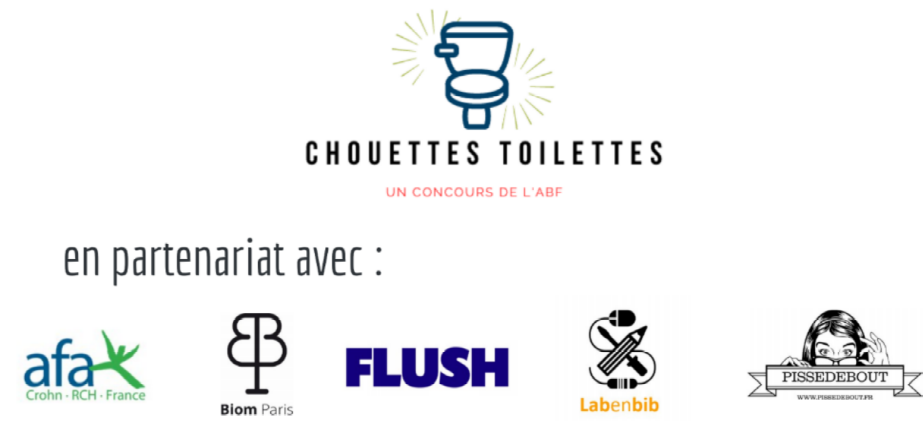